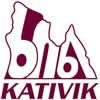 ᐅᑭᐅᕐᑕᑐᒥ ᐃᕐᖃᑯᑦ ᐃᕙᓘᔭᒧᑦ ᐱᑐᑦᓯᒪᐅᑎᒍᑎᒃ(EAUFON)
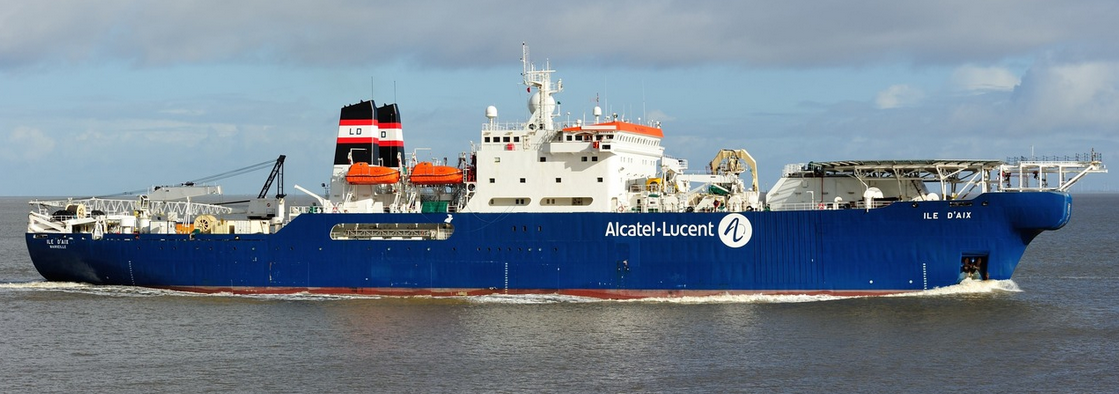 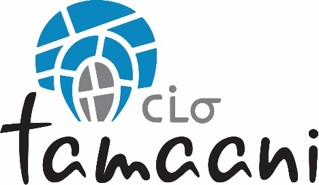 KRG ᑲᑎᖕᖓᔨᖏᑦᑕ ᑲᑎᖕᖓᓂᖓ 
ᒣ 2021
1
EAUFONᐅᑭᐅᕐᑕᑐᒥ ᐃᕐᖃᑯᑦ ᐃᕙᓘᔭᒧᑦ ᐱᑐᑦᓯᒪᐅᑎᒍᑎᒃ
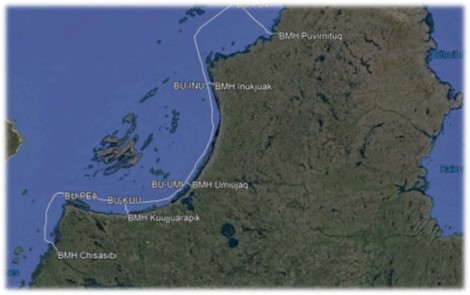 $86 ᒥᓕᐊᓐ ( ᓯᓵᓯᐱᒥᑦ ᐳᕕᕐᓂᑐᒧᑦ)
1861 ᑭᓕᒦᑕ ᐃᕐᖃᑯᕐᑐᖅ ᐃᕙᓘᔭᐅᑉ ᐱᑐᒍᑎᖓ
ᓂᕆᐅᒋᔭᐅᔪᖅ ᐊᑐᕐᕕᓴᖓᑕ ᐅᓪᓗᖓ- ᑏᓯᒻᐱᕆ 2021
ᐱᑐᑦᓯᒪᐅᑎᐅᑉ ᐊᕐᖁᑎᖓᑕ ᐋᕐᕿᓯᒪᒍᓯᒋᓛᕐᑕᖓ (2018-ᒥ) ᖃᐅᔨᓴᕐᑕᐅᔪᕕᓂᖅ

25 ᐳᓴᖏᑦ ᖁᒻᒧᐊᑎᑕᐅᓯᒪᔪᒃᑯᑦ ᖃᕆᑕᐅᔭᕈᓐᓇᕈᑎᐅᓲᑉ ᓱᖑᓂᖏᑦ ᓄᓇᓕᓐᓄᑦ ᐊᓯᖏᓐᓄᑦ ᑐᓂᐅᕐᖃᑕᐅᓛᕐᑐᑦ
2
EAUFON ᐱᓇᓱᐊᕐᑕᐅᓂᖓᓂᒃ ᐊᖑᒻᒪᑎᑎᑦᓯᒋᐊᕈᑎ
ᐱᐅᓕᓂᐊᒐᓕᒫᑦ (ᐃᕙᓘᔭᐅᑉ ᐱᑐᒍᑎᖓ, ᑫᓪᓗᑑᑎ, ᑕᐱᕐᕿᕖᑦ, ᓯᑦᔭᒥ ᐃᓗᕐᓴᓕᖑᓯᒪᔪᑦ, ᐃᑯᒪᐅᑎᒃᑰᑐᑦ) ᐊᑐᐃᓐᓇᕈᕐᑕᐅᓯᒪᓕᕐᑐᑦ 90 ᐳᓴᖏᑦ.
ᐅᒥᐊᕐᔪᐊᖅ ᐃᕙᓘᔭᐅᑉ ᐱᑐᒍᑎᖓᓂᒃ ᐅᓯᓛᕐᑐᖅ ᐅᓯᓕᕐᑐᑕᐅᓛᕐᑐᖅ ᔪᓓᑉ ᐱᒋᐊᕐᓂᖓᓂ ᐳᕕᕐᓂᑐᒧᓪᓗ ᑎᑭᓛᕐᓱᓂ ᔪᓓ 29-ᒥ.
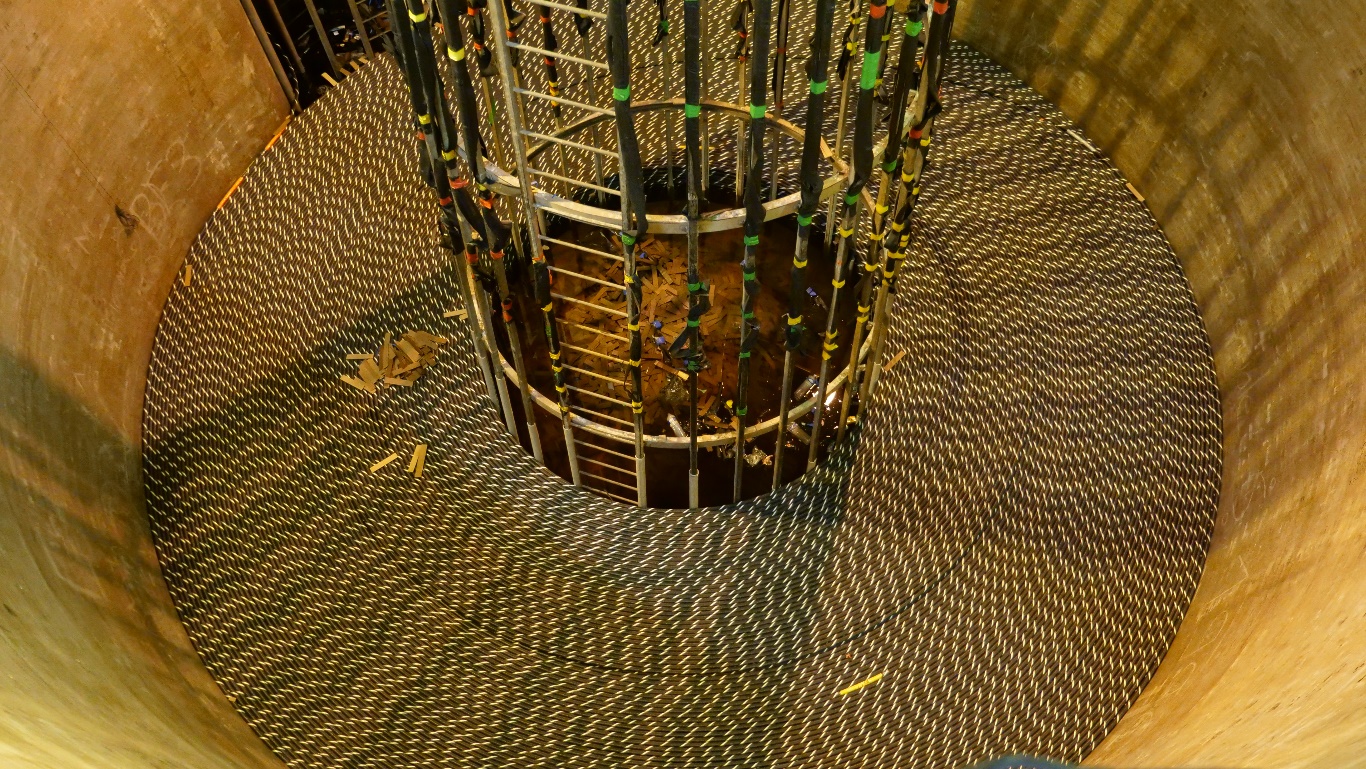 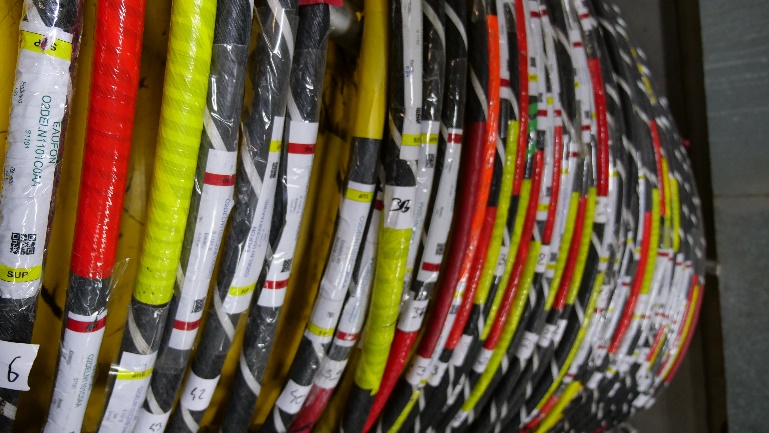 3
EAUFON ᐱᓇᓱᐊᕐᑕᐅᓂᖓᓂᒃ ᐊᖑᒻᒪᑎᑎᑦᓯᒋᐊᕈᑎ
ᐱᑐᑦᓯᒪᒍᑎ ᐳᕕᕐᓂᑐᒥ ᐃᓕᔭᐅᖅᑳᓛᕐᑐᖅ ᓯᕿᓂᕐᒧᐊᐸᓪᓕᐊᓯᓛᕐᑐᑦ ᐱᔭᕇᕐᓗᑎᒃ ᓯᓵᓯᐱᒥ ᓯᑦᑎᒻᐱᕆᐅᑉ ᕿᑎᖃᓂ  (ᓯᓚᐅᑉ ᖃᓄᐃᑦᑑᓂᖓ ᒪᓕᓪᓗᒍ) 
ᐆᑦᑑᐱᕆ - ᑏᓯᒻᐱᕆ: ᐋᕐᕿᓱᕐᑕᐅᓛᕐᑐᑦ ᐱᑐᑦᓯᒪᐅᑏᑦ/ᐃᖏᕐᕋᑎᑦᓯᒍᑏᑦ, ᐆᑦᑐᕋᕐᑕᐅᓃᑦ ᐊᑐᕈᓐᓇᓯᐊᕐᒪᖔᑕᓗ ᖃᐅᔨᓴᕐᑕᐅᓃᑦ.
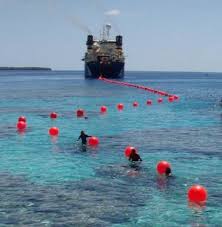 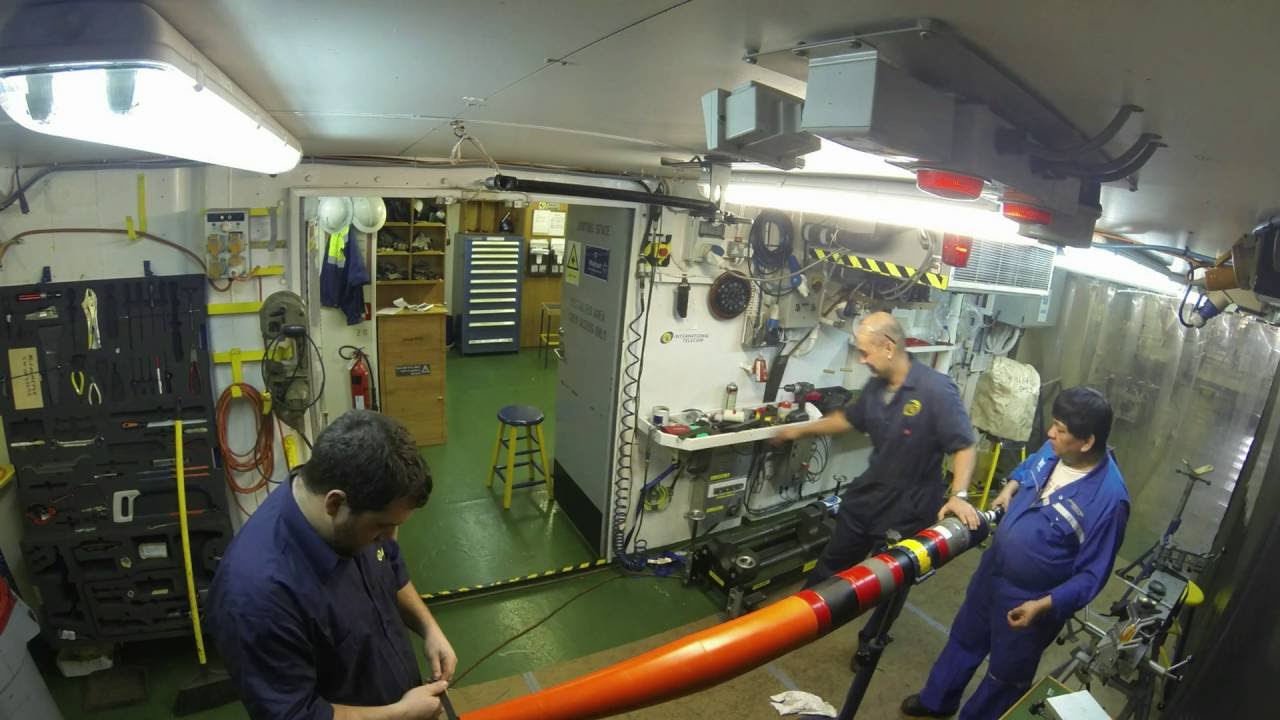 ᑏᓯᒻᐱᕆ 31, 2021-ᒥ ᖃᕆᑕᐅᔭᕈᓐᓇᐅᑎ ᐊᑐᓯᓛᕆᐊᖓ ᓂᕆᐅᒋᔭᐅᔪᖅ.
4
ᐱᕙᓪᓕᐊᓂᖅ 6 ᐊᒻᒪᓗ ᑰᑦᔪᐊᒥᑦᑐᖅ ᐃᕙᓘᔭᖅ
ᐱᔭᕇᕐᑕᐅᕕᑦᓴᓕᒃ ᑏᓯᒻᐱᕆ 2023-ᖑᓚᐅᕐᑎᓇᒍ…
ᑰᑦᔪᐊᒥᑦ ᑲᐅᒐᐅᒐᐅᑦᓯᑲᒫᑦᔅᒧᑦ ᓄᓇᒃᑰᑐᖅ ᐃᕙᓘᔭᐅᑉ ᐱᑐᑦᓯᒪᐅᑎᖓ
ᐳᕕᕐᓂᑐᑦᒥᑦ ᓴᓪᓗᓄᑦ ᐃᕙᓘᔭᐅᑉ ᐱᑐᑦᓯᒪᐅᑎᖓ 
ᓴᓪᓗᓂᑦ ᑲᖏᕐᓱᔪᐊᒧᑦ ᓄᓇᒃᑰᑐᖅ ᐃᕙᓘᔭᐅᑉ ᐱᑐᑦᓯᒪᐅᑎᖓ
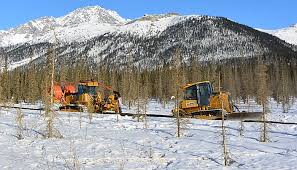 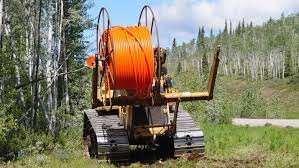 5
ᐊᑯᓃᕐᑐᒧᑦ ᐸᕐᓇᓂᖅᐱᕙᓪᓕᐊᓂᖅ 7
***ᐃᒻᒪᖄᐅᑦᓵᑕᐅᔪᑦ $120 ᒥᓕᐊᓐ ᕌᕋᔭᕐᑎᓗᒍ ᐱᑐᓐᓂᖅ ᑲᖏᕐᓱᔪᐊᒥᑦ ᑰᑦᔪᐊᒧᑦ ᐱᑐᒍᑎᐅᓪᓗ ᐊᕐᖁᑎᖏᑦ ᓄᓇᓕᓕᒫᓅᕐᑐᑦ ᐅᖓᕙᒥ ᐃᕐᖃᑰᕐᑐᒧᑦ ᐃᕙᓘᔭᒧᑦ ᐱᑐᑦᓯᒪᒍᑎᒧᑦ.
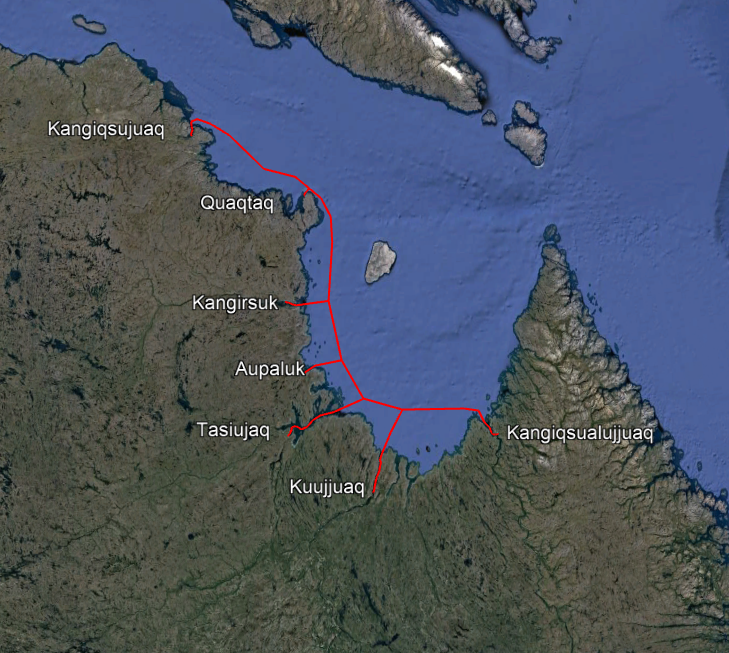 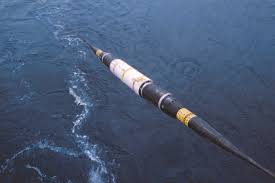 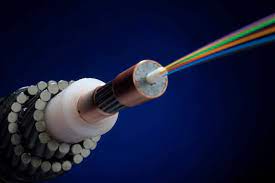 6
ᓯᕗᓂᕐᒧᑦ ᑕᑯᓐᓇᓗᒍ …(10/15 ᐊᕐᕌᒍᐃᑦ)
GN Underwater Network
GN New Terrestrial Network
KRG Underwater Network
KRG New Terrestrial Network
Existing Terrestrial Networks
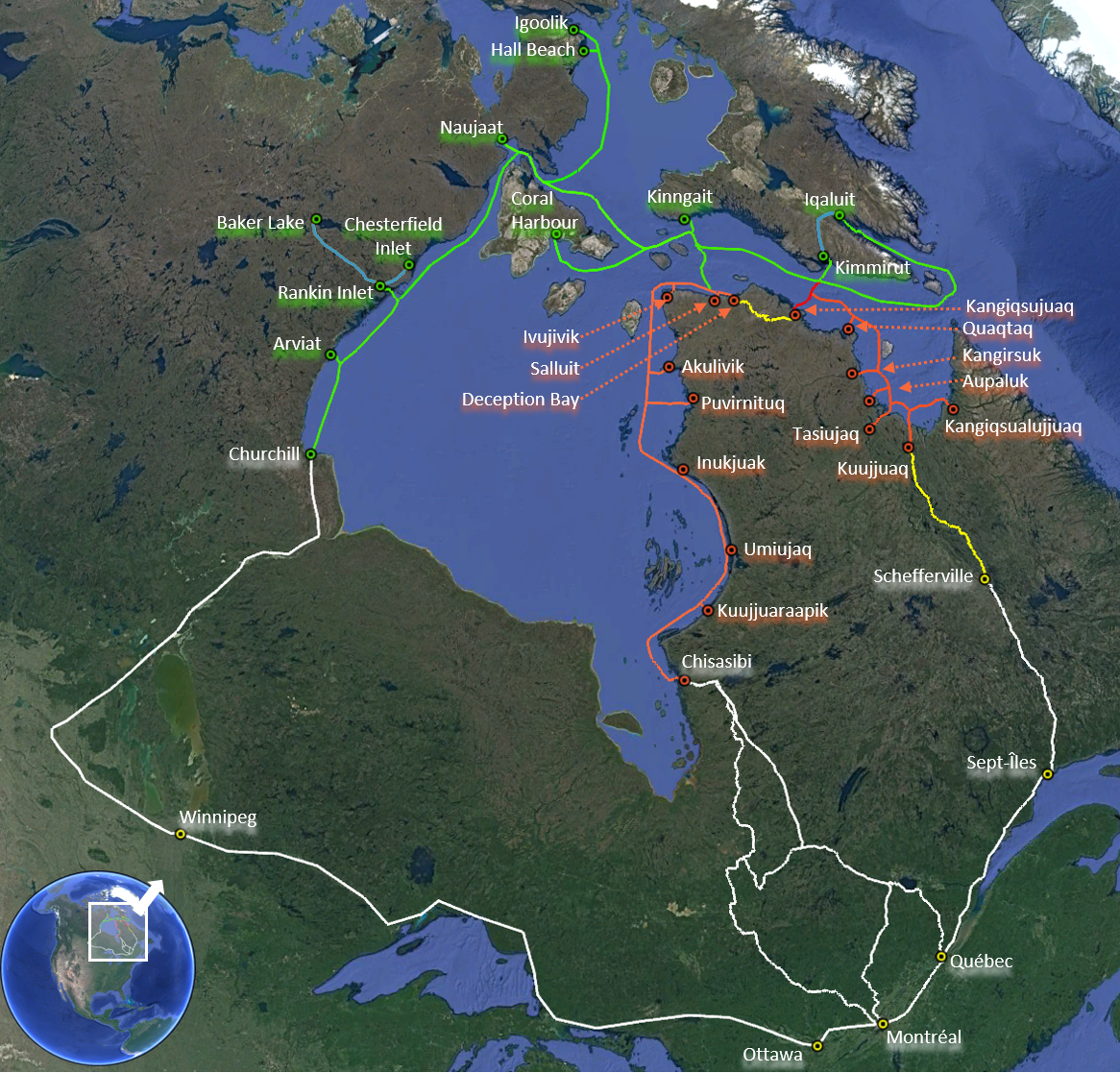 7
ᓇᑯᕐᒦᒃ!
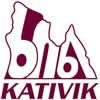 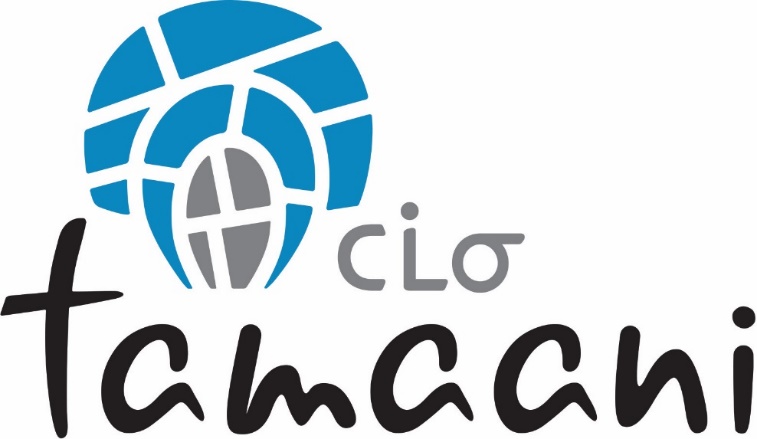 8